Community Living Fund Stakeholder Listening SessionJune 29, 2022
1
HOUSEKEEPING
This meeting is being recorded.
If you are not speaking, please mute yourself. To mute, you can select the icon of a microphone on the meeting toolbar on the bottom of your screen or use Alt+A. 
For Jaws users to turn off chat, hit insert, then the space bar + S.
If you want to speak or ask a question, please use the raise your hand feature by clicking on the “reactions” button on the meeting toolbar and choose “raise hand.” The shortcut key to raise your hand is Alt+Y.
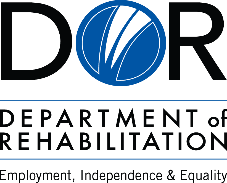 HOUSEKEEPING
To see the captions, please select the three dots on the meeting toolbar and select “Live Transcript” “show subtitle” option.
Please use the chat function only to request assistance, provide public comment, or ask questions. Chat is not accessible to everyone and can be distracting. There will be time for public comment later in the meeting.
If anyone is having issues with hearing or seeing the meeting, please send a private message or email to Cynthia Butler, Cynthia.butler@dor.ca.gov.
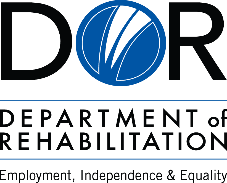 WELCOME & INTRODUCTIONS
Kim Rutledge
Deputy Director of Legislation and Communications, Department of Rehabilitation

Sarah Steenhausen
Deputy Director of Aging Policy, Research and Equity, Department of Aging
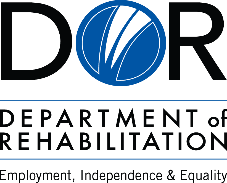 WELCOME & INTRODUCTIONS
Community Living Fund
Agenda
 Community Living Transition and Diversion Initiatives 
 Program Overview 
 Program Details 
 Considerations for Implementation – Public comment 
 Next steps
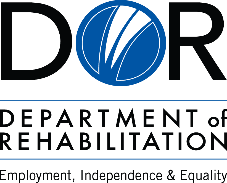 VISION AND MISSION
DOR Vision:
Employment, Independence and Equality for all Californians with Disabilities. 
DOR Mission:
The California Department of Rehabilitation (DOR) works in partnership with consumers and other stakeholders to provide services and advocacy resulting in employment, independent living and equality for individuals with disabilities.
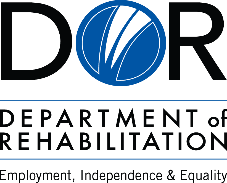 COMMUNITY LIVING FUND
Americans with Disabilities Act
Federal landmark civil rights legislation prohibited the discrimination against individuals with disabilities in all areas of public life
U.S. Supreme Court Olmstead Decision
Ruled that segregation of individuals with disabilities is unlawful 
Requires states to ensure access to services and supports in the community as an alternative to institutionalization
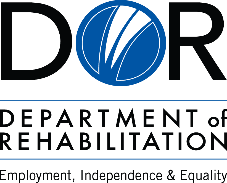 [Speaker Notes: ADA: On July 26, 1990, the Americans with Disabilities Act (ADA) was signed into law. This federal landmark civil rights legislation prohibited the discrimination against individuals with disabilities in all areas of public life. The signing of this historic legislation 32 years ago was the result of a mobilized and concentrated effort started by those in the disability rights movement who had spent decades pushing back against a society that did not include them. Before the ADA, people with disabilities did not have equal access to employment, telecommunications, transportation, and public services and accommodations. The passing of the ADA removed barriers for people with disabilities and ushered in a new era where inclusion and integration in all aspects of life was a reality for all people. 

Olmstead Decision 
23rd Anniversary of the U.S. Supreme Court Olmstead Decision
Ruled that segregation of individuals with disabilities is unlawful 
Landmark decision changed the lives of millions of Americans by protecting their right to live in the setting of their choosing with access to appropriate community-based services and supports, as opposed to being forced into institutions.]
COMMUNITY LIVING FUND
Advance California for All Ages through the Master Plan for Aging by 2030

5 Bold Goals for 2030
Goal 1: Housing for All Ages and Stages
Goal 2: Health Reimagined
Goal 3: Inclusion and Equity, Not Isolation
Goal 4: Caregiving the Works
Goal 5: Affording Aging
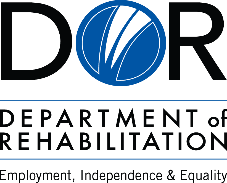 [Speaker Notes: The Community Living Fund program advances the governor’s Master Plan for Aging (MPA) and the ADRC No Wrong Door model by expanding the capacity of disability and aging services and programs to provide person-centered transition and diversion services for people of all ages and with any type of disability who do not qualify for existing services. The Community Living Fund program was recommended by the MPA Long Term Service and Supports (LTSS) Stakeholder Subcommittee and is modeled off of the San Francisco Community Living Fund and DOR’s Independent Living Program.
 
The Master Plan for Aging is being rolled out over a 10-year period and the Community Living Fund program, through one-time funding, is part of the broader proposals laid out in the May Revise of the governor’s budget proposal to meet the needs of older adults and people with disabilities in California.]
COMMUNITY LIVING FUND
Master Plan for Aging
Goals and strategies include community living and transition and diversion 
Goal 2: Health Reimagined
Innovative models, expand home and community-based services, Medi-Cal via CalAIM
Goal 3: Inclusion and Equity, Not Isolation 
No Wrong Door and Aging & Disability Resource Connections
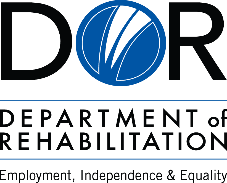 [Speaker Notes: ADRCs are a Core partnership between Area Agencies on Aging and Independent Living Centers and extended partners organizations serving people with disabilities and older adults
 
15 of the ADRCs are established and 9 are developing
 
Provides warm hand-off referral/assistance services, person-centered options counseling, short-term service coordination during times of crisis, and transition services from hospitals to home and from skilled nursing facilities back into the community.]
COMMUNITY LIVING FUND
Master Plan for Aging
Long Term Services and Supports Stakeholder Subcommittee recommendations:
 Remove barriers to community living
 Develop statewide institutional diversion and transition strategy 
 Community Living Fund 
 Person-centered assessments and planning 
 California Community Transitions program
 Medi-Cal managed care
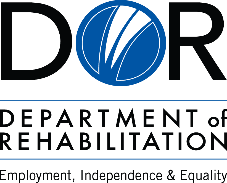 [Speaker Notes: The Community Living Fund program advances the governor’s Master Plan for Aging (MPA) and the ADRC No Wrong Door model by expanding the capacity of disability and aging services and programs to provide person-centered transition and diversion services for people of all ages and with any type of disability who do not qualify for existing services. The Community Living Fund program was recommended by the MPA Long Term Service and Supports (LTSS) Stakeholder Subcommittee and is modeled off of the San Francisco Community Living Fund and DOR’s Independent Living Program.
 
The Master Plan for Aging is being rolled out over a 10-year period and the Community Living Fund program, through one-time funding, is part of the broader proposals laid out in the May Revise of the governor’s budget proposal to meet the needs of older adults and people with disabilities in California.]
COMMUNITY LIVING FUND
Transition and Diversion Initiatives
California Community Transitions – Money Follows the Person
In-Home Supportive Services 
Home and Community Based Services Waivers
CalAIM Managed Care
State Plan for Independent Living Transition and Diversion Funds
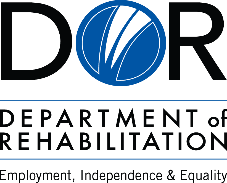 [Speaker Notes: CalAIM will improve Medi-Cal for people with complex needs and who are facing difficult life and health circumstances. It is focused on breaking down the traditional walls of health care – extending beyond hospitals and health care settings into communities.

California continues to lay the groundwork for change including in the Home-and Community Based Services Spending Plan and 2021-22 State Budget investments, and proposed 2022-23 budget investments.]
COMMUNITY LIVING FUND
Department of Aging has requested a General Fund increase in Fiscal Year (FY) 2022-23 and 2023-24 and ongoing to advance the Master Plan for Aging 
$10 million in General Fund for the Department of Rehabilitation to expand related services over three years
“Bridge” program that expedites the provision of goods or services not available through other means to individuals either transitioning to the community or at-risk of institutionalization
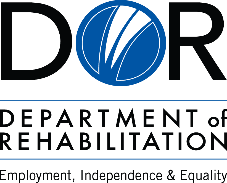 Why a Community Living Fund
Joe Xavier
Director,Department of Rehabilitation
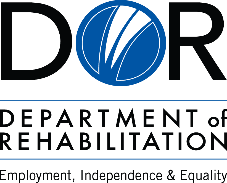 What is the Community Living Fund
Ana Acton 
Deputy Director of Independent Living and Community Access,Department of Rehabilitation
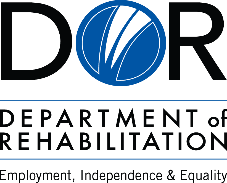 COMMUNITY LIVING FUND
Why a Community Living Fund?

People with disabilities and older adults who are institutionalized need support to transition to community living
Individuals who are at-risk of institutionalization need support to remain in the community
California has 400,000 individuals residing in nursing facilities annually with some 24,000 individuals remaining in the facility for one year or longer
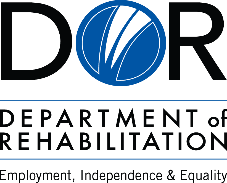 COMMUNITY LIVING FUND
Why a Community Living Fund?

Individuals with disabilities and older adults who are at-risk of going into an institutional setting 
Individuals often need flexible funds to assist with short-term costs 
Individuals need connection to long term services and supports
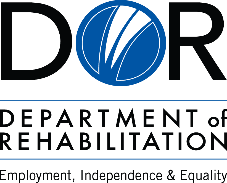 COMMUNITY LIVING FUND
What is the Community Living Fund?
Designed to expand the capacity of disability and aging organizations to provide person-centered transition and diversion services for people of all ages and with any type of disability who do not qualify for existing services
Funding will be distributed to eligible disability and aging service providers with expertise in transition and diversion services 
Expanding services and not supplanting existing funding
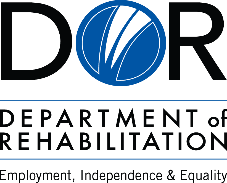 COMMUNITY LIVING FUND
What is the Community Living Fund?
Coordination with existing systems and programs that do transition and diversion
California Community Transitions
In Home Supportive Services 
Home and Community Based Services Waivers
Homeless Coordinated Entry systems 
Multi-Senior Services Program 
Assisted Living Waivers
Emergency Vouchers
Housing Authorities
CalAIM Managed Care
Aging and Disability Resource Connections 
Home Safe Program
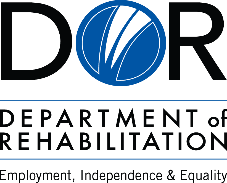 COMMUNITY LIVING FUND
What is Community Living?
People with disabilities and older adults have the same opportunity as everyone else to:

Choose where to live
Earn a living
Participate in society
Make decisions about their lives
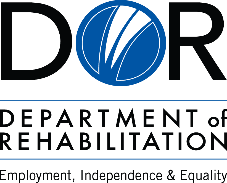 COMMUNITY LIVING FUND
What is Transition? 
Assist individuals to transition into the community from one of the following types of institutional facilities: licensed skilled nursing facility, intermediate care facility for the developmentally disabled, state hospital for the mentally ill, developmental center, rehabilitation hospital, California Veterans home, or Acute Care Hospitals. 
Includes connection to long-term services and supports that improve social, emotional, and physical well-being of individuals
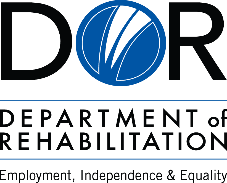 COMMUNITY LIVING FUND
What is Diversion? 
Individuals who are at risk of being institutionalized or entering an institutional setting
Individuals at risk of institutionalization often need timely access to services, supports, and equipment to prevent them from going into a higher level of care or losing their housing and formal or informal support systems
Expedited access to services and supports that can be put into place until a long-term plan can be developed
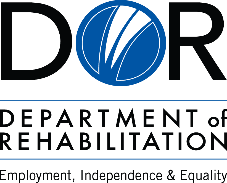 COMMUNITY LIVING FUND
What is eligibility for the program? 
Individuals at risk of going into an institutional setting or who are transitioning from an institutional setting to community living 
Individuals with income at or below 300% of the federal poverty level and who do not qualify for Medi-Cal and cannot afford out-of-pocket costs associated with transition and diversion
Individuals who have Medi-Cal if their needs are beyond what is covered by Medi-Cal
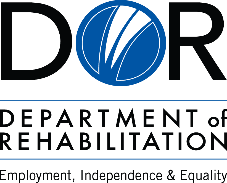 COMMUNITY LIVING FUND
What are allowable activities?
Direct consumer costs:
 Household necessities
 Rent and utilities
 Personal items
 Personal assistance not covered by IHSS
 Moving expenses
 Assistive technology and training

 Orientation and mobility training
 Transportation
 Occupational or physical therapists’ assessment
Staffing costs for service coordination where no other source exists.
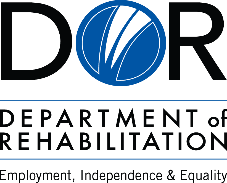 COMMUNITY LIVING FUND
Outcome Measures 
Transition and diversion services to 1,360 consumers over 3 years
Evaluation will include assessing impact of community living on older adults and people with disabilities and will include measures of quality of life and ability to remain in the community
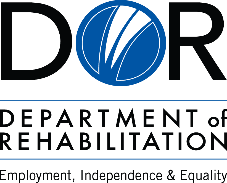 Program Implementation
Michael Thomas
Assistant Deputy Director of Specialized Services,Department of Rehabilitation
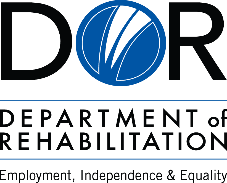 COMMUNITY LIVING FUND
How will the program be implemented? 

Stakeholder engagement 
Enter into agreements with a statewide network of eligible disability and aging service providers such as:
Independent Living Centers
Older Individuals Who Are Blind programs
Traumatic Brain Injury programs
Aging and Disability Resource Connections
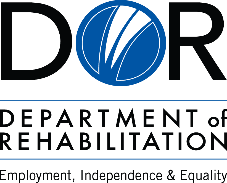 COMMUNITY LIVING FUND
How will the program be implemented? 

Provide person-centered transition and diversion services
Assess individuals for needs and eligibility of services and coordinate services with other systems
Document that all possible funding avenues and eligibility (including Medi-Cal) are not available
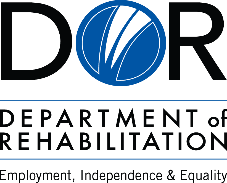 Considerations for ImplementationPublic Comment
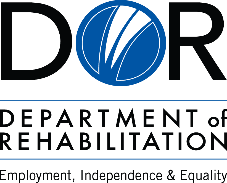 COMMUNITY LIVING FUND
Considerations for Implementation

How can DOR support organizations to expand capacity to provide these services?
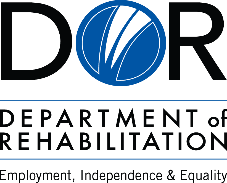 COMMUNITY LIVING FUND
Considerations for Implementation 

Community Living Fund cannot supplant or duplicate existing services. What would you need from DOR to support you identifying the programs and services that exist? 

Use of this fund will require partnering with systems other than yours, how can DOR help support that partnership?
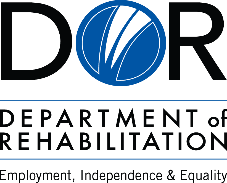 COMMUNITY LIVING FUND
Considerations for Implementation 

Knowing eligibility is 300% of the federal poverty level or beyond what Medi-Cal can provide, is there anything else we should be considering for eligibility?
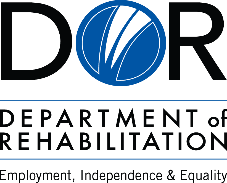 COMMUNITY LIVING FUND
Considerations for Implementation 

We mentioned existing systems that the department connects with that provides community living services. Are there other systems we should be engaging with?
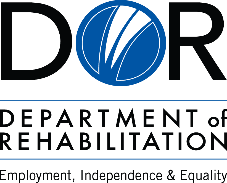 COMMUNITY LIVING FUND
Considerations for Implementation 

We know the Community Living Fund gives us an opportunity to demonstrate the importance, need, and demand for services. How do we ensure these funds are fully utilized?
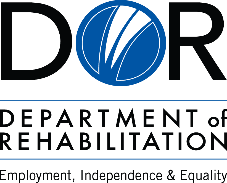 COMMUNITY LIVING FUND
Considerations for Implementation 

What other issues should we consider with implementing this program?
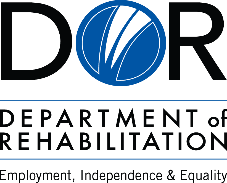 COMMUNITY LIVING FUND
Wrap-up
Next Steps
Contact for questions 
E-mail at ILInfo@dor.ca.gov 
Call DOR’s Legislation & Communications Office at (916) 558-5874
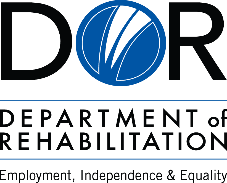 Thank you!
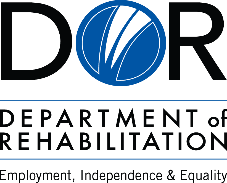